تم : کارگاه طب سنتی
اینجا جایی است که ارائه شما شروع می شود
20begir.com
#TraditionalMedicineWorkshop
معرفی
در اینجا می توانید شرح مختصری از موضوعی که می خواهید در مورد آن صحبت کنید ارائه دهید. به عنوان مثال، اگر می خواهید در مورد عطارد صحبت کنید، می توانید بگویید که این سیاره کوچکترین سیاره در کل منظومه شمسی است.
20begir.com
#کارگاه طب سنتی
دستور العمل هایی برای تقویت سیستم ایمنی بدن
شما می توانید سیستم ایمنی بدن خود را با زنجبیل تقویت کنید، که این پتانسیل را دارد که از عفونت دستگاه تنفسی فوقانی پیشگیری یا کاهش دهد. در اینجا چند روش برای کار با زنجبیل آورده شده است:

چای زنجبیل تازه
چای زنجبیل خشک
عسل دم کرده زنجبیل
سوپ میسو زنجبیل
و بس! اکنون شما یک زنجبیل مورد علاقه برای تقویت سیستم ایمنی خود دارید!
20begir.com
میز گیاهان
20begir.com
گیاهان دارویی برتر
5%
35%
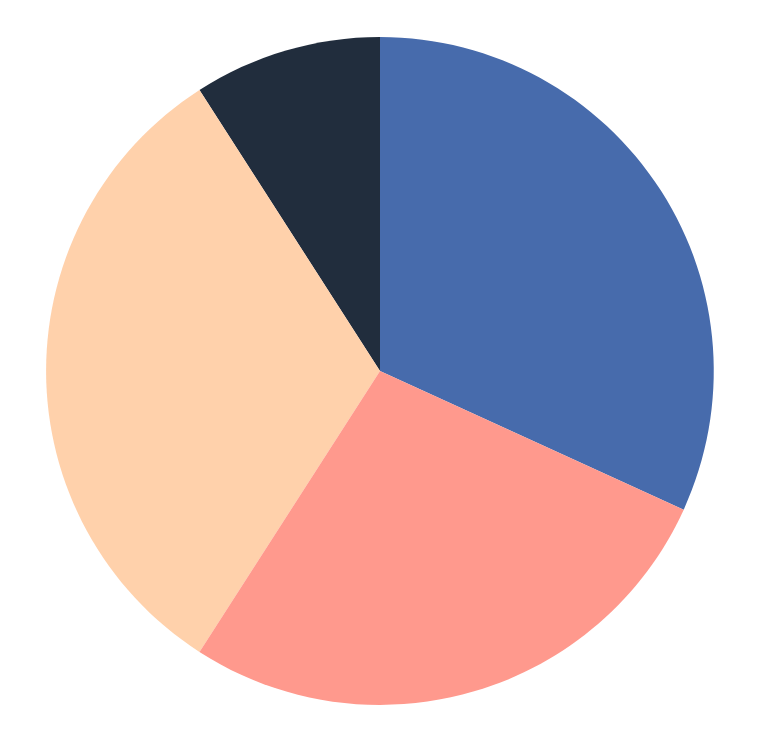 مانند
زنجبیل
قالب پاورپوینت طب سنتی قابل ویرایش می باشد
قالب پاورپوینت طب سنتی قابل ویرایش می باشد
35%
25%
شیرین بیان
سیر
قالب پاورپوینت طب سنتی قابل ویرایش می باشد
قالب پاورپوینت طب سنتی قابل ویرایش می باشد
20begir.com
استفاده از طب سنتی
انجمن
75%
قالب پاورپوینت طب سنتی قابل ویرایش می باشد
خانواده
65%
قالب پاورپوینت طب سنتی قابل ویرایش می باشد
اشخاص حقیقی
80%
قالب پاورپوینت طب سنتی قابل ویرایش می باشد
20begir.com
طبقه بندی طب سنتی
20begir.com
منابع جایگزین
در اینجا مجموعه ای از منابع جایگزین وجود دارد که سبک آنها با این الگو مطابقت دارد:

بردارها
مجموعه برچسب های پزشکی ساده لوح
20begir.com